Anton Budel schildersbedrijf
1972-1985
VELP
Schildersbedrijf onderhoud en renovatie ….
Werkplaats
	Bergweg 25 Velp
	Anton Budel Schildersbedrijf
Dan:  Schilders collectief
Daarna:  Anton Budel Schilders
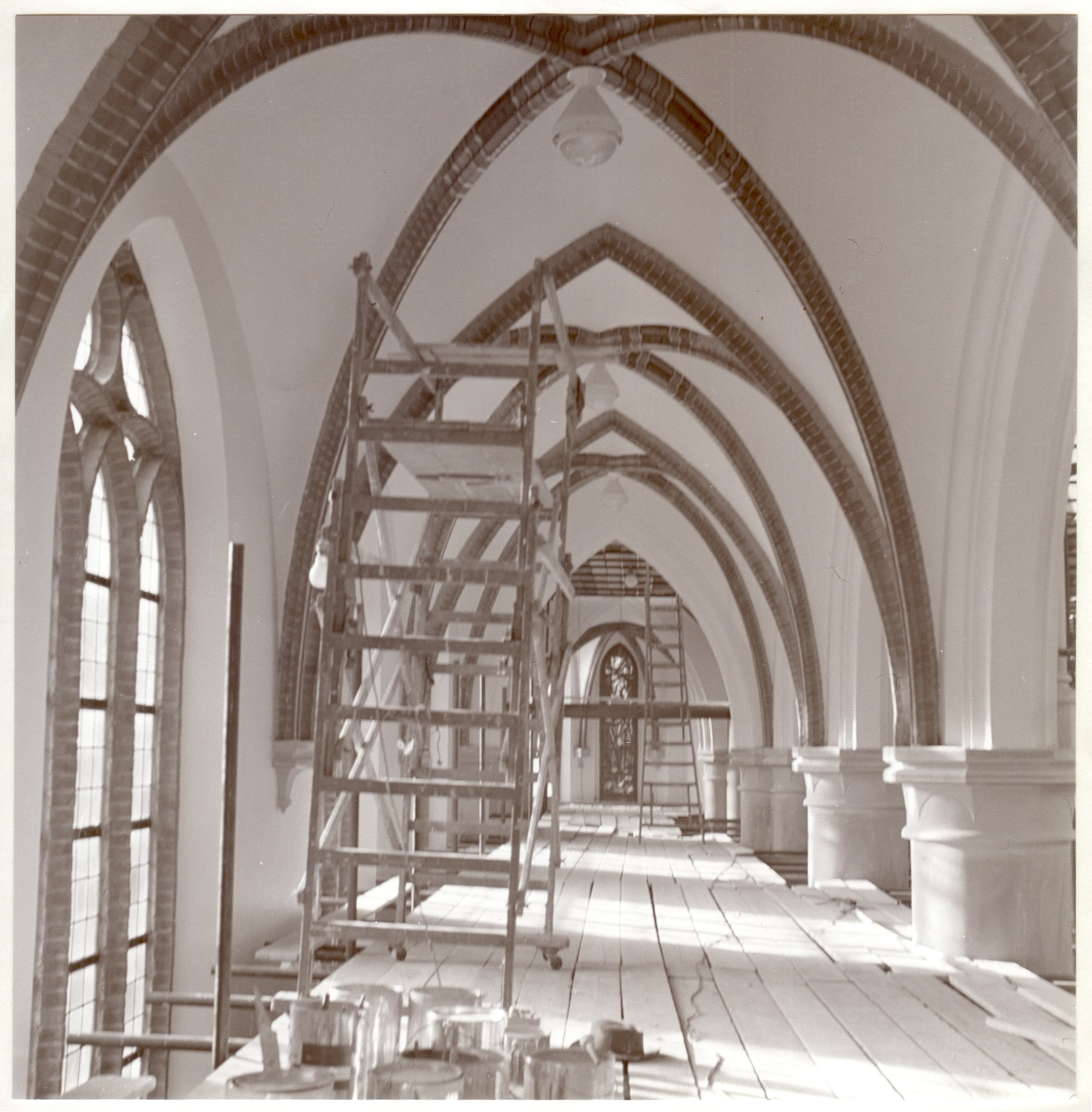 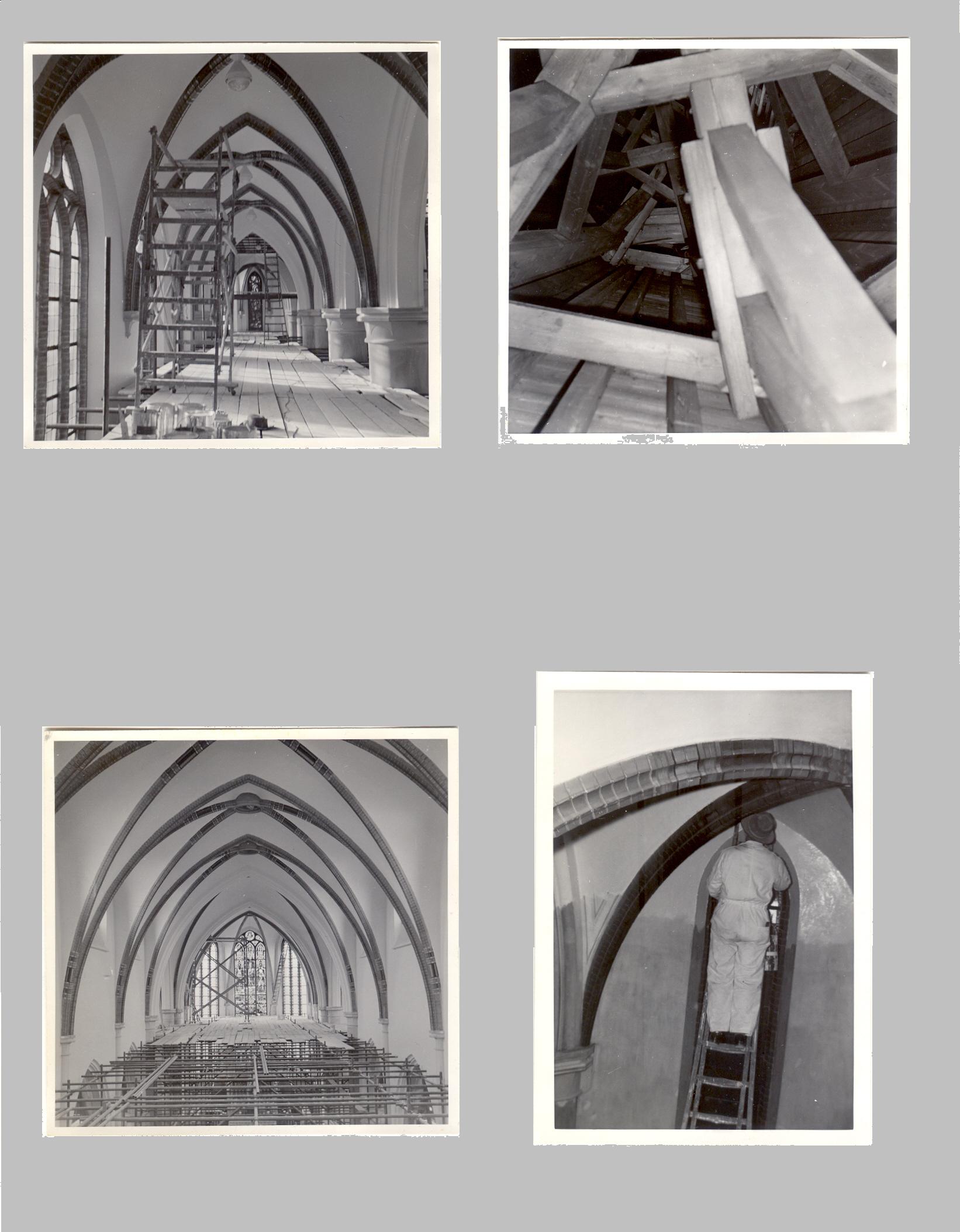 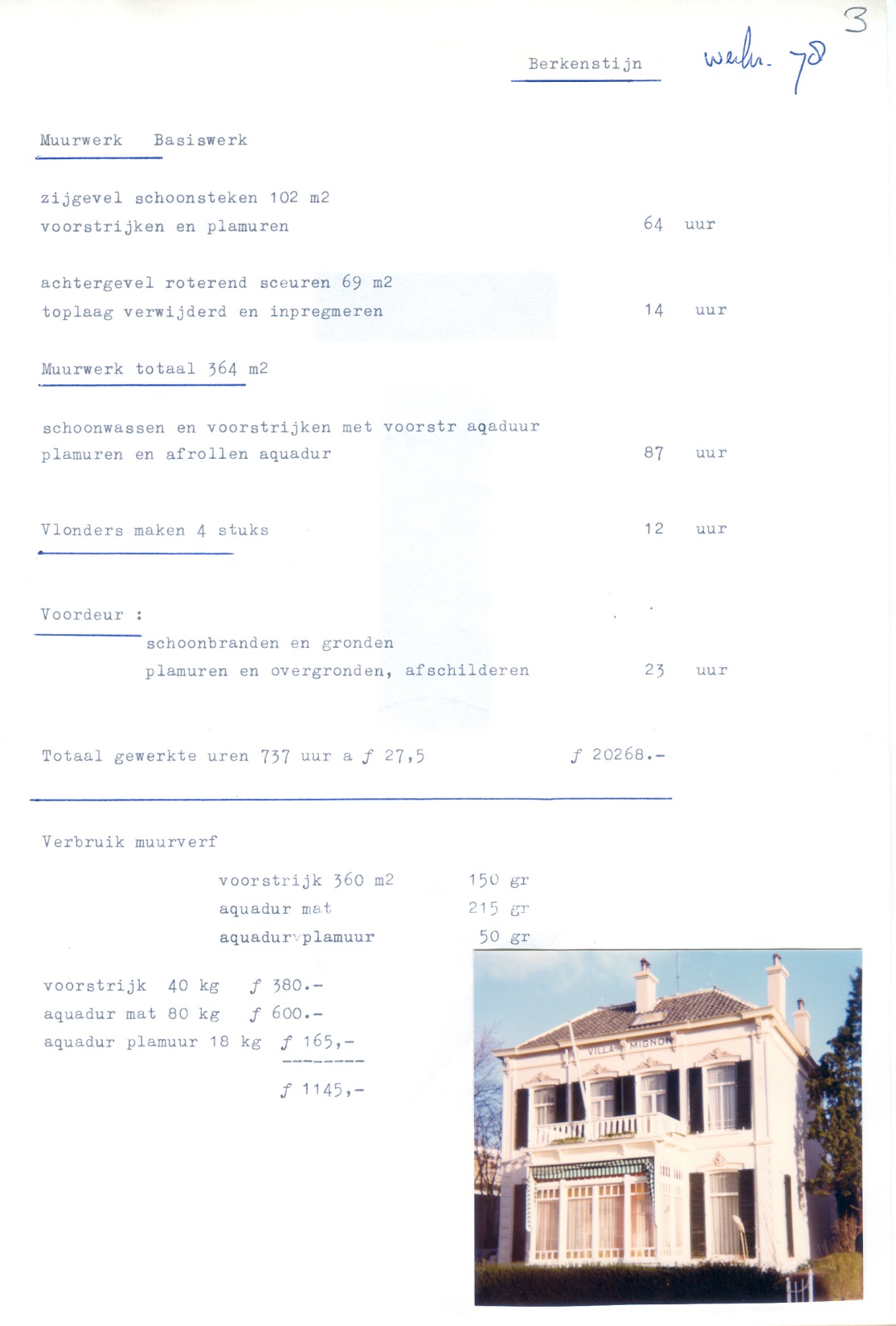 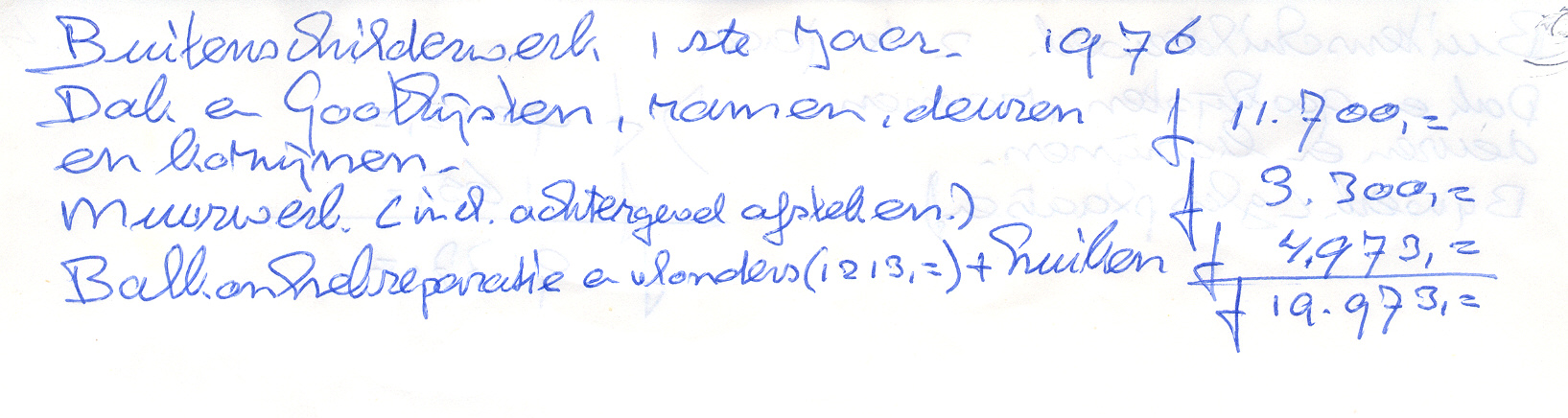 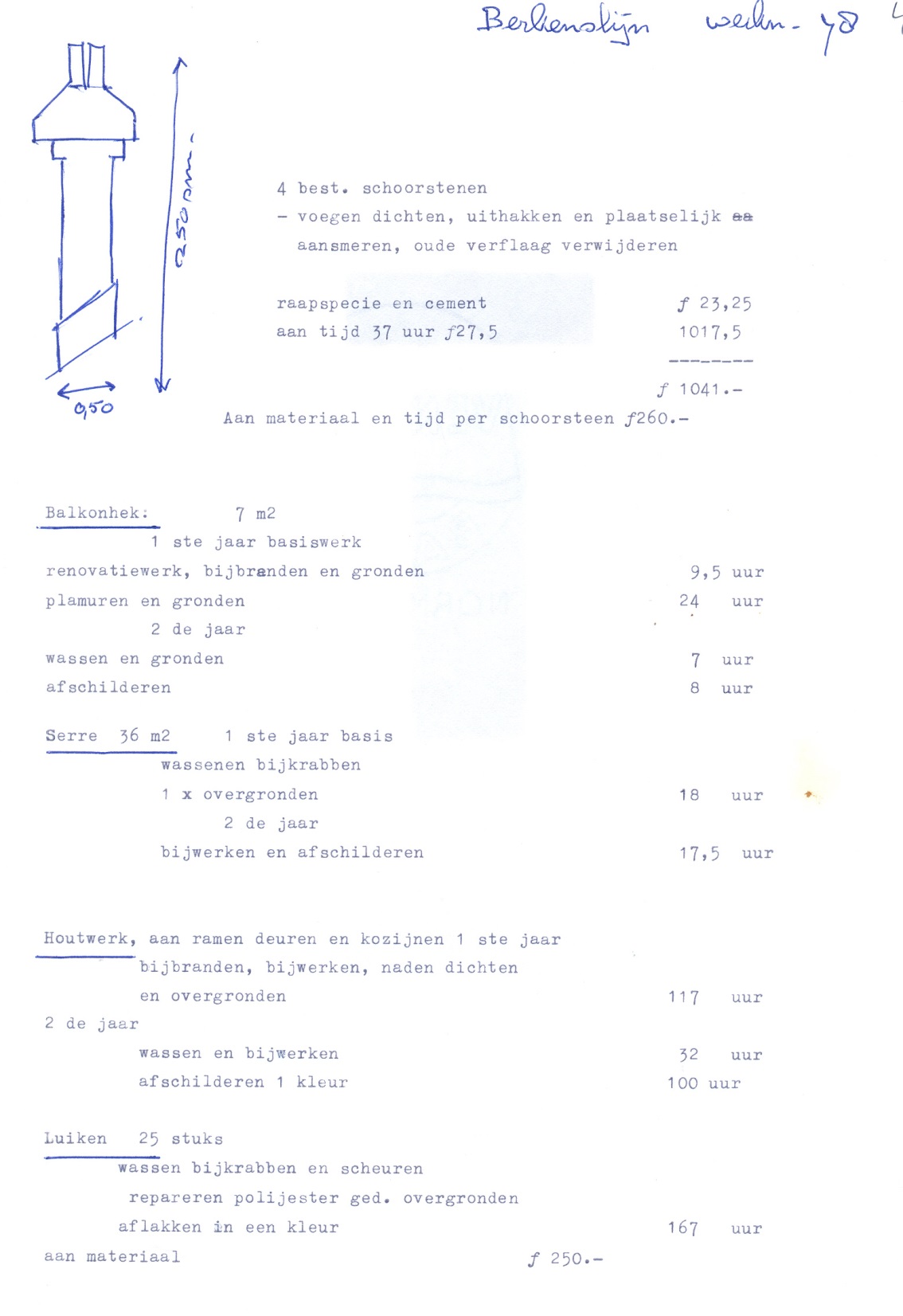 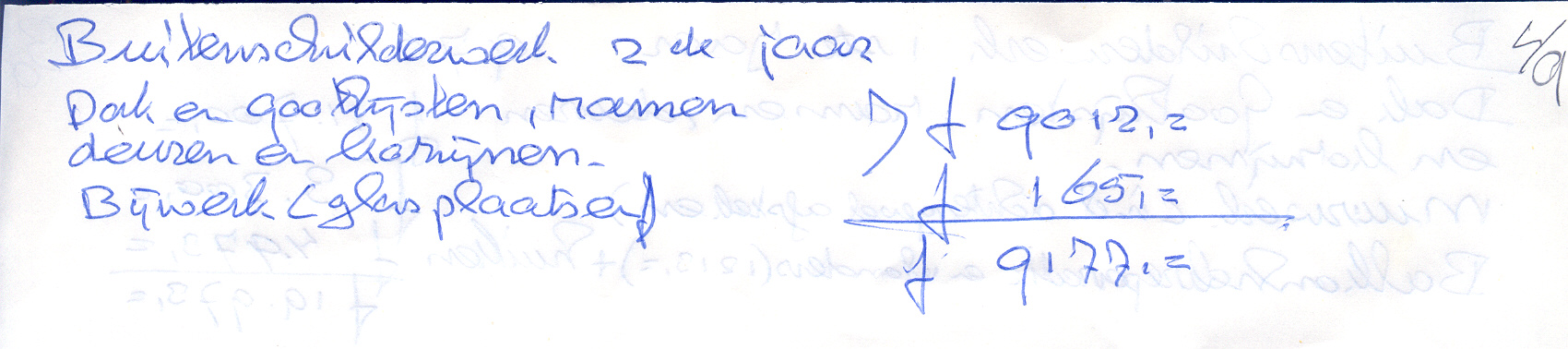 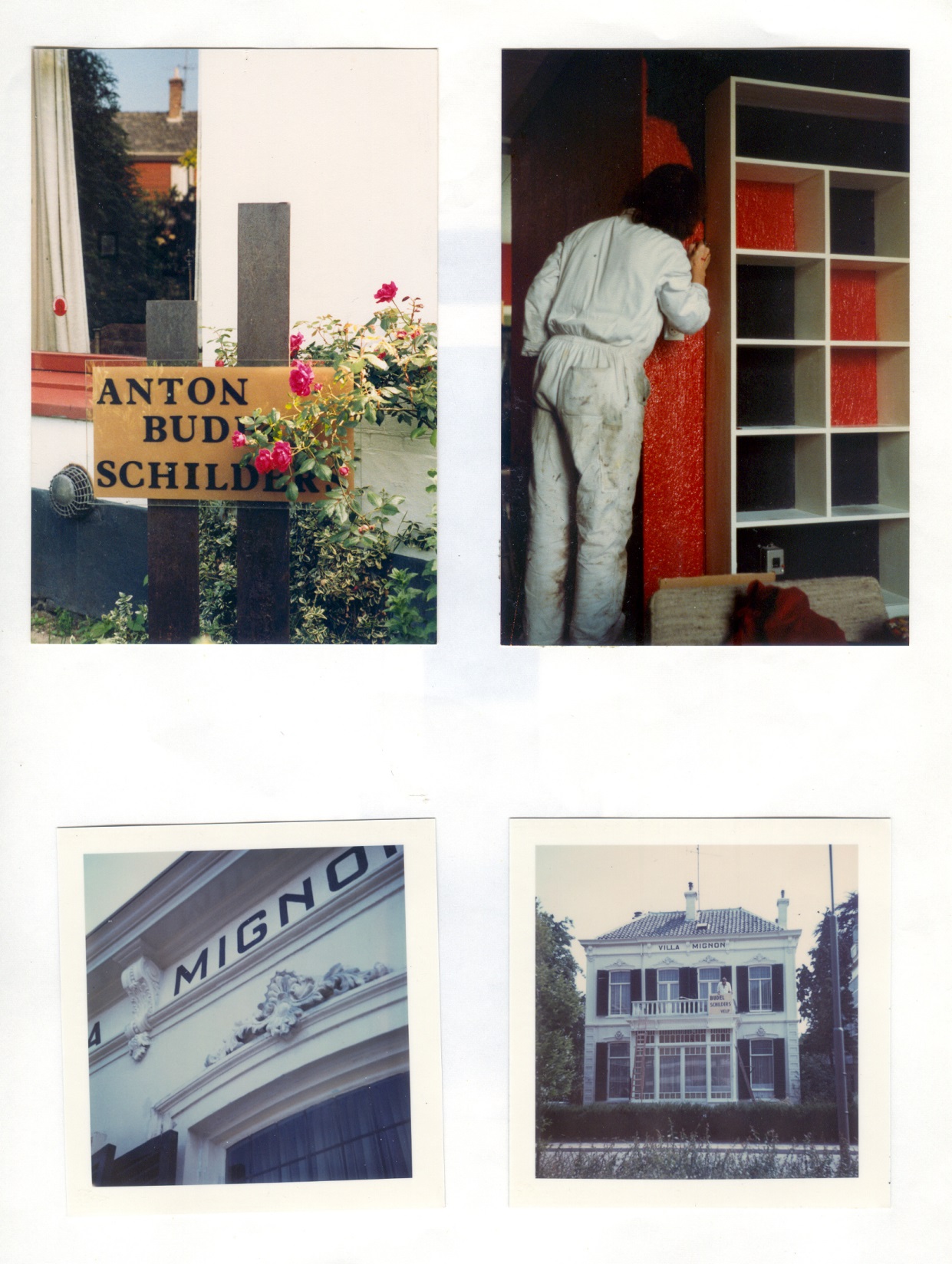 [Speaker Notes: Heleen die ook mee schilderde]
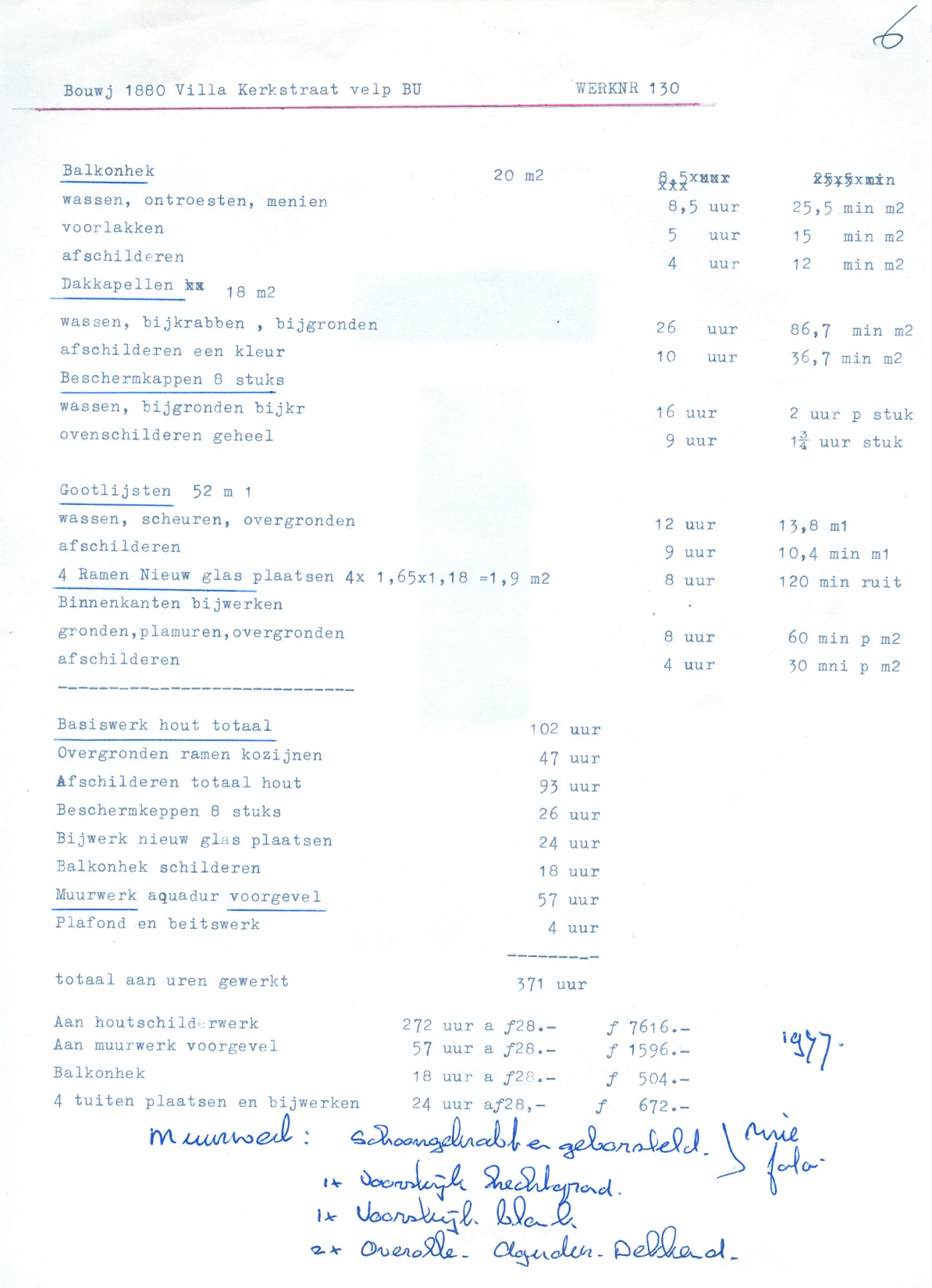 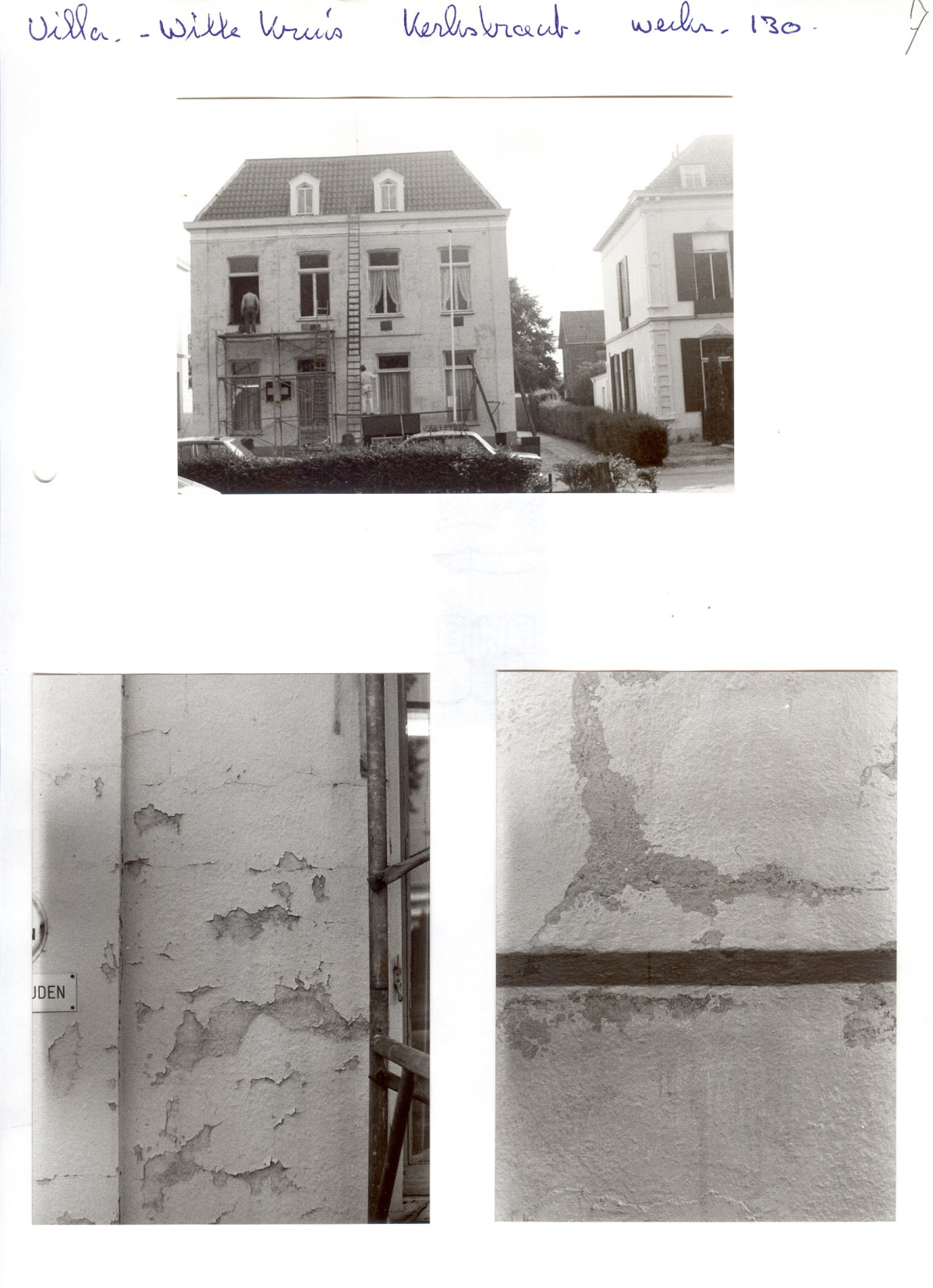